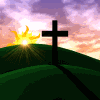 Dons
Pr. Moisés Mattos
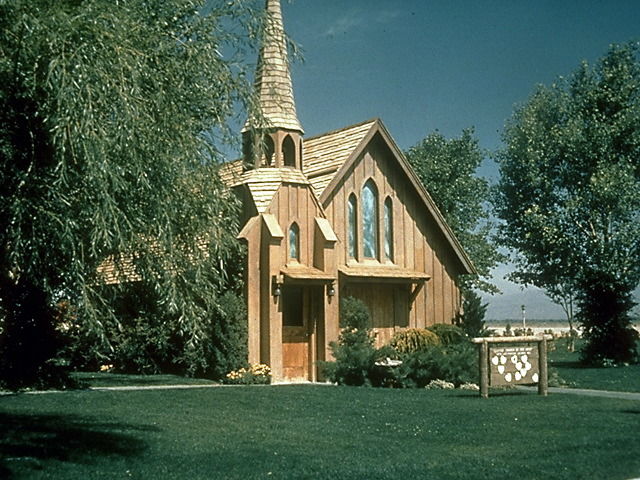 Vivemos na era dos dons na igreja
Nunca se falou tanto sobre dons como agora
Mas o que é um dom?
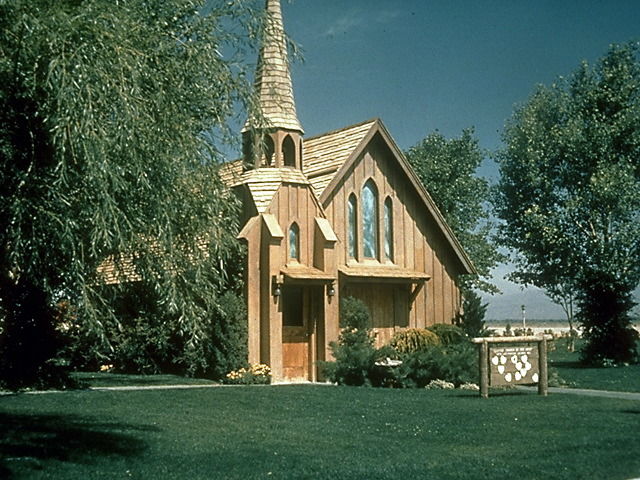 Existe diferença entre um dom e talento natural?
Quando um talento natural pode ser transformado num dom?
Existem maneiras pelas quais podemos descobrir nossos dons?
A palavra grega “carismata” é traduzida em português como “dom”

Literalmente ela quer dizer  “dons de graça”

Portanto um dom e um carisma são na verdade a mesma coisa
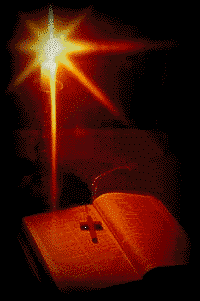 Mas, qual é a definição de dom?
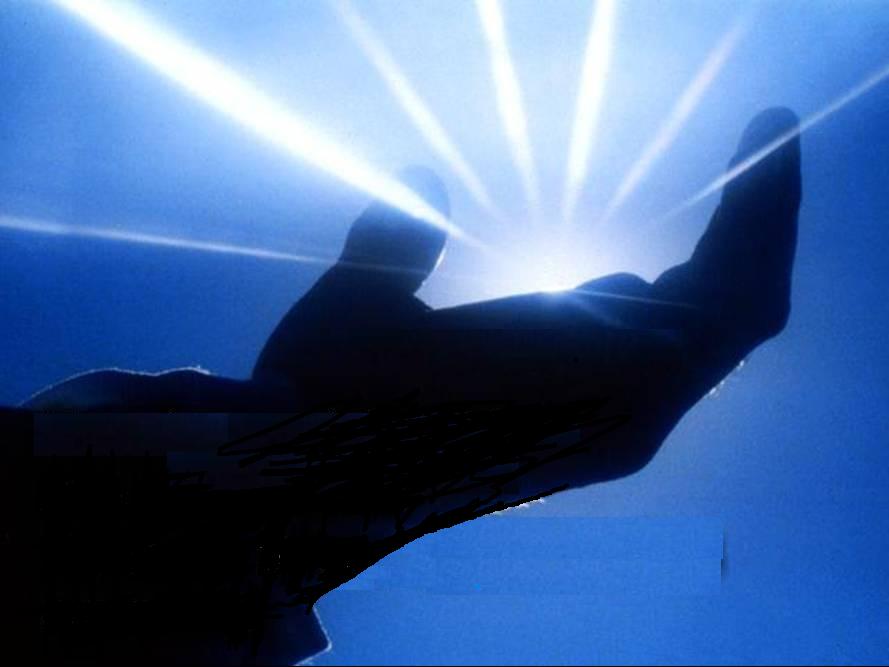 “Um dom é uma habilidade especial que o Espírito Santo dá a cada membro do corpo de Cristo para ser usada na edificação da Igreja”.
II. Existe diferença entre o
talento natural e o dom?
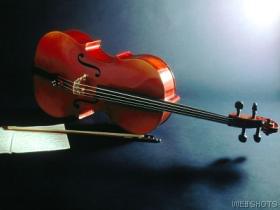 1. Um talento natural é o que herdamos
2. Por exemplo algumas pessoas tem mais habilidade com música do que outras
3. Este seria um talento ou habilidade
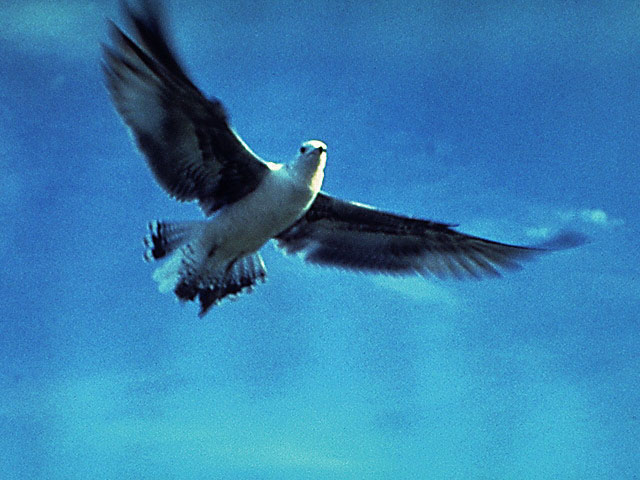 4. O dom é diferente. Ele é uma concessão especial do Espírito Santo ( I Coríntios 12:7 e 8) 
5. Todavia, quando a pessoa aceita a Cristo, aquilo que ela tem como habilidade natural pode ser transformada num dom
6. O Espírito Santo pode ampliar o talento natural e transformá-lo num dom a serviço da obra de Deus
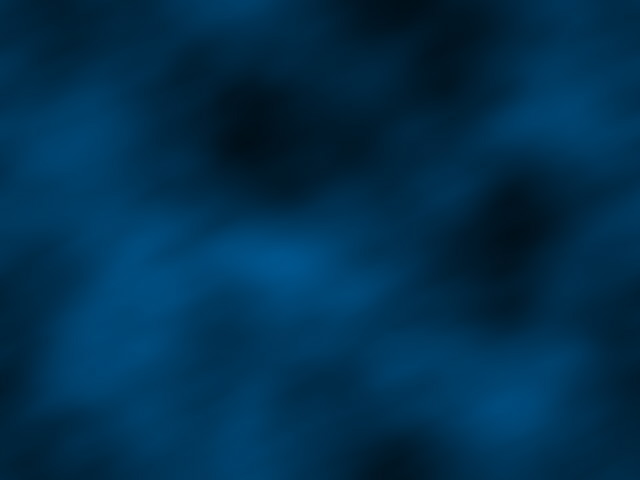 III. Para que servem os dons?
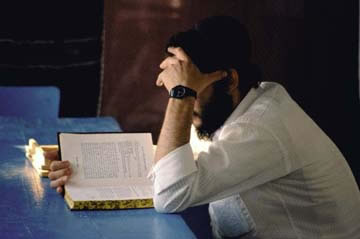 Algumas pessoas pensam que os dons são concedidos para realizarem coisas milagrosas e fantásticas
2. Outros acham que pelos dons podem ter projeção maior dentro da comunidade

3. Outros nem sabem para que servem os dons
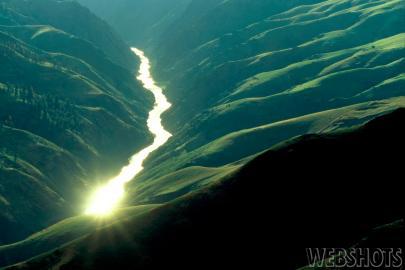 Paulo explica: 
“A manifestação do Espírito é dada a cada um visando um fim proveitoso”. I Cor. 12:7
Que fim proveitoso é este?
O mesmo apóstolo esclarece:
“E Ele mesmo deu uns para apóstolos, e outros para profetas, e outros para evangelistas, e outros para pastores e doutores, querendo o aperfeiçoamento dos santos, para a obra do ministério, para a edificação do corpo de Cristo.” Ef. 4:11 e12
IV. Como descobrir os dons
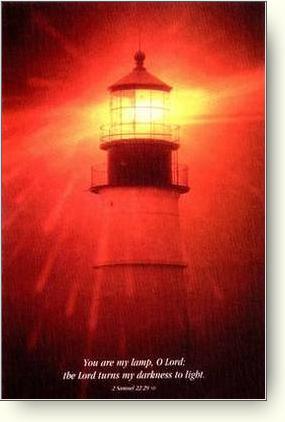 1. Calcula-se que menos de 20% dos cristãos sabem qual é o seu dom


2. Como descobrir o dom  (ou dons) que o Espírito Santo me concedeu?
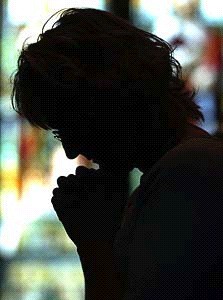 Observe os seguintes passos:

a) Ore muito  pedindo a iluminação divina sobre este assunto
b) Esteja disposto(a) a usar os dons no serviço de Deus
Começar a trabalhar com um dom que já temos é uma boa maneira de descobrir outros dons
Alguns cristãos querem dons, mas não estão dispostos a usá-los no serviço
C) Informe-se a respeito dos dons.
	- Leia tudo o que puder sobre o assunto.
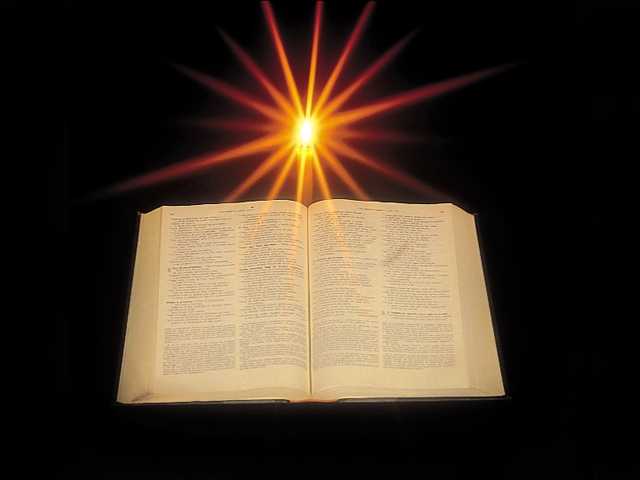 d) Descubra o que lhe dá satisfação
	- É natural que o exercício de um dom lhe traga satisfação.
e) Leve o dom que você acha que tem para a prática
- Como é que se aprende a nadar?
- A resposta é: nadando
- Como você poderá descobrir se a realização de uma tarefa lhe dá alegria se você nunca tentou executá-la?
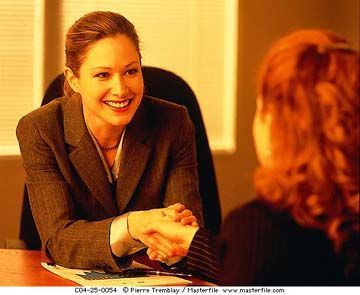 f) Descubra se o que você realiza com seus dons (ou dom) é eficiente
	- Se alguém acha que tem o dom de presidir, mas ele ou ela não conseguem liderar um grupo este dom é ineficiente
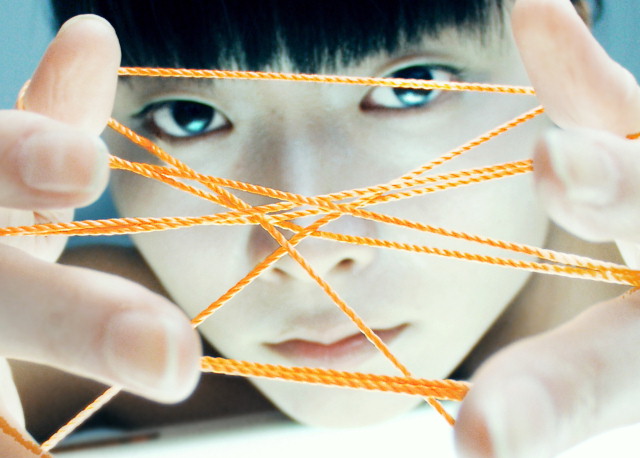 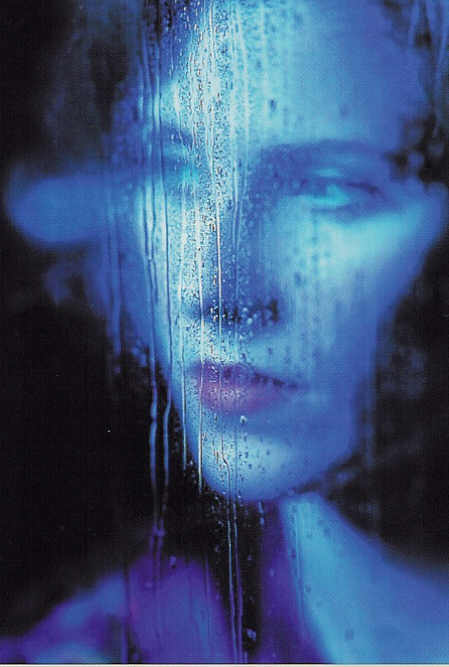 Alguns acham que tem determinado dom, mas não conseguem nada de prático

- A pessoa que quer descobrir o dom tem que ser honesta e humilde

- Se um dom não é o meu, não devo forçá-lo
g) Ouça a opinião de outras pessoas sobre a eficiência do seu trabalho
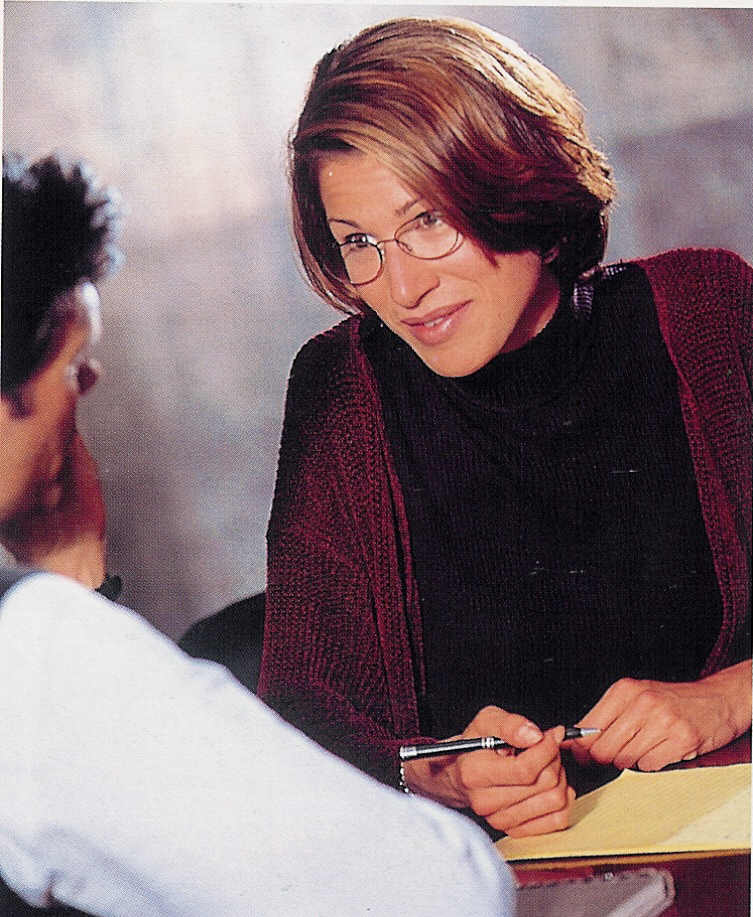 - Devemos ouvir o que os outros dizem sobre a eficiência do trabalho que desenvolvemos
	
- Não devemos ser os únicos a pensar que temos dom quando a igreja inteira pensa diferente
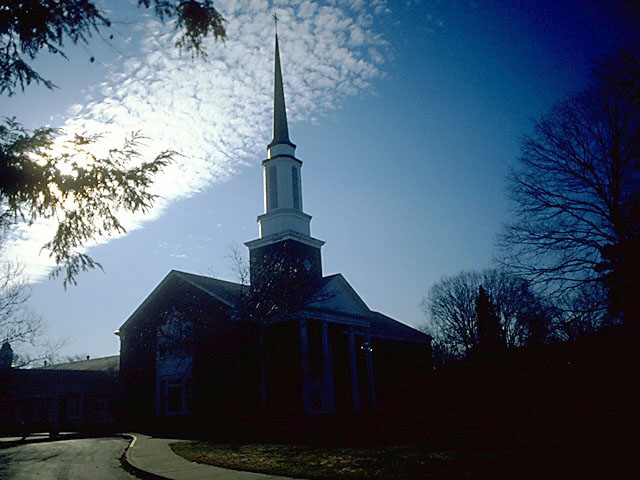 h) Ao descobrir seus dons use-os para a glória de Deus e edificação de sua igreja.